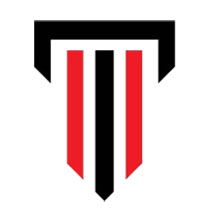 TAYLOR’S UNIVERSITY CONSTRUCTED LANDSCAPEMS :- IFFA NAYAN PROJECT :- URBAN PARK GROUP MEMBERS :NOTORIOUSTEAM)SERAJEDDIN /FARAH/ FAREEZ/AREEB/SHAMIL)
URBAN PARK
Medium size site located in urban areas
Close to major transport interchanges
Active activity centre for urban residents
5.0 km – 10.0 km form residents areas
Size area within 40 hec – 100 hec 
Population size of 50,000 and above
MAP OF TASIK TITIWANGSA
Elements in Tasik Titiwangsa
Tress
Animals
Flowers
Water
Big and small rock
Historical background
Taman tasik tasik titiwangsa was first build in 1975.
It was opened on 1st feb 1980 by Tun Hussein Onn.
It is located at Jalan Kuantan in a recreation area located in the northeast of Kuala Lumpur.
The park was designed by Canary Design Group.
CHARACTERISTICS
Size of tasik titiwangsa
Approximately is 

43.13 hectares / 144 acres
Features
Huge lake water fountain
Playground
Tennis court 
Public Toilet 
Runnig Track
Radio Control Car
Floating Restaurant
Workout Station
Context study
National art gallery
National library
Sutra Dance Library
Activities
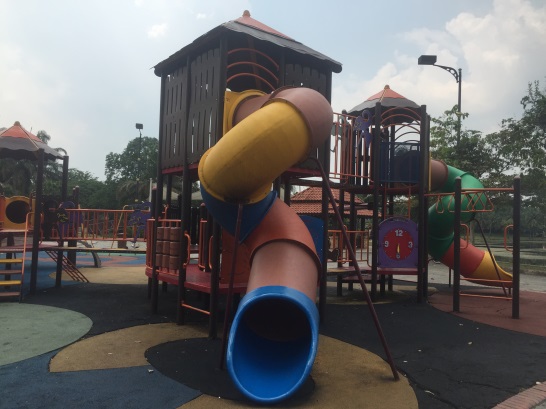 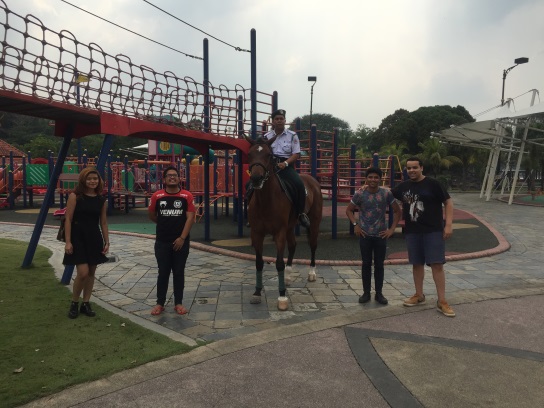 Work out stations
playground
Horse riding
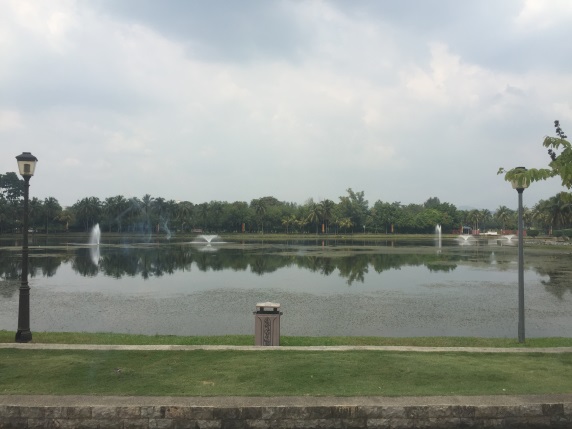 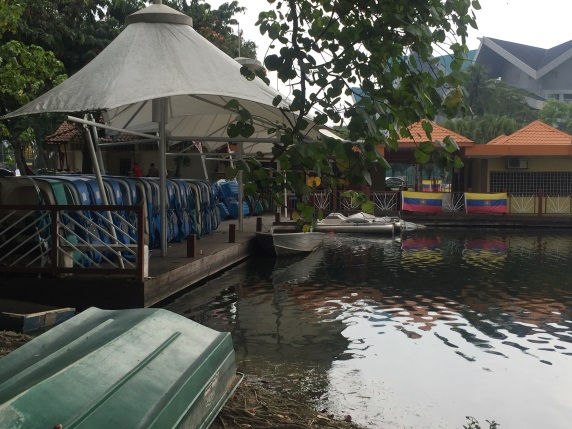 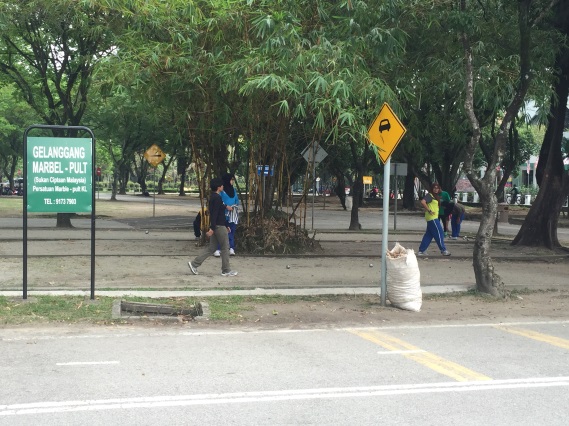 jogging
Boat paddling
marble pult
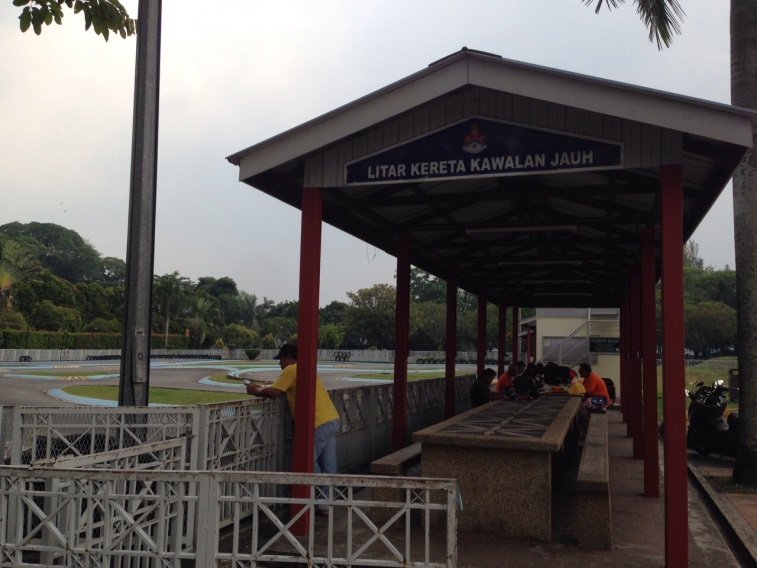 cycling
Radio control car racing
CONCLUSION
Q:- Why do we need an urban park?
 To conserve a variety of living things 
 To make healthy enviroment 
 To be healthy and enjoy
 To learn about the animals and plants in the park
Yoyogi Park.
Japan.
Facts of Yoyogi Park
❀Location: Shibuya, Tokyo, Japan.
❀Size Area: 54.1 hectre.
❀It’s the fourth largest urban park in Tokyo.
HISTORICAL BACKGROUND.
❀1910- It was once a military parade ground.
❀1964- It’s used for Tokyo Olympics. Olympic Village was sited here. Yoyogi National Gymsanium was also sited here.
❀1967- Gymnasium turned into Yoyogi Park.
Characteristics of Yoyogi Park:
❀It has wide lawns, ponds, water fountains and forested areas.
❀Filled with Cherry Blossom trees.
❀The park is open 24 hours, and includes a parking lot.
❀You'll find Meiji Shrine and the National Gymnasium nearby
It is separated by a road into two sections: the forest park A section and the contrasting B section with stadium, outdoor stage, and other facilities.
Things you can do in Yoyogi Park
Jogging.
Cycling.
Relaxing.
Perfect place for dating.
Picnic
Dance in the park.
Watch music performance.